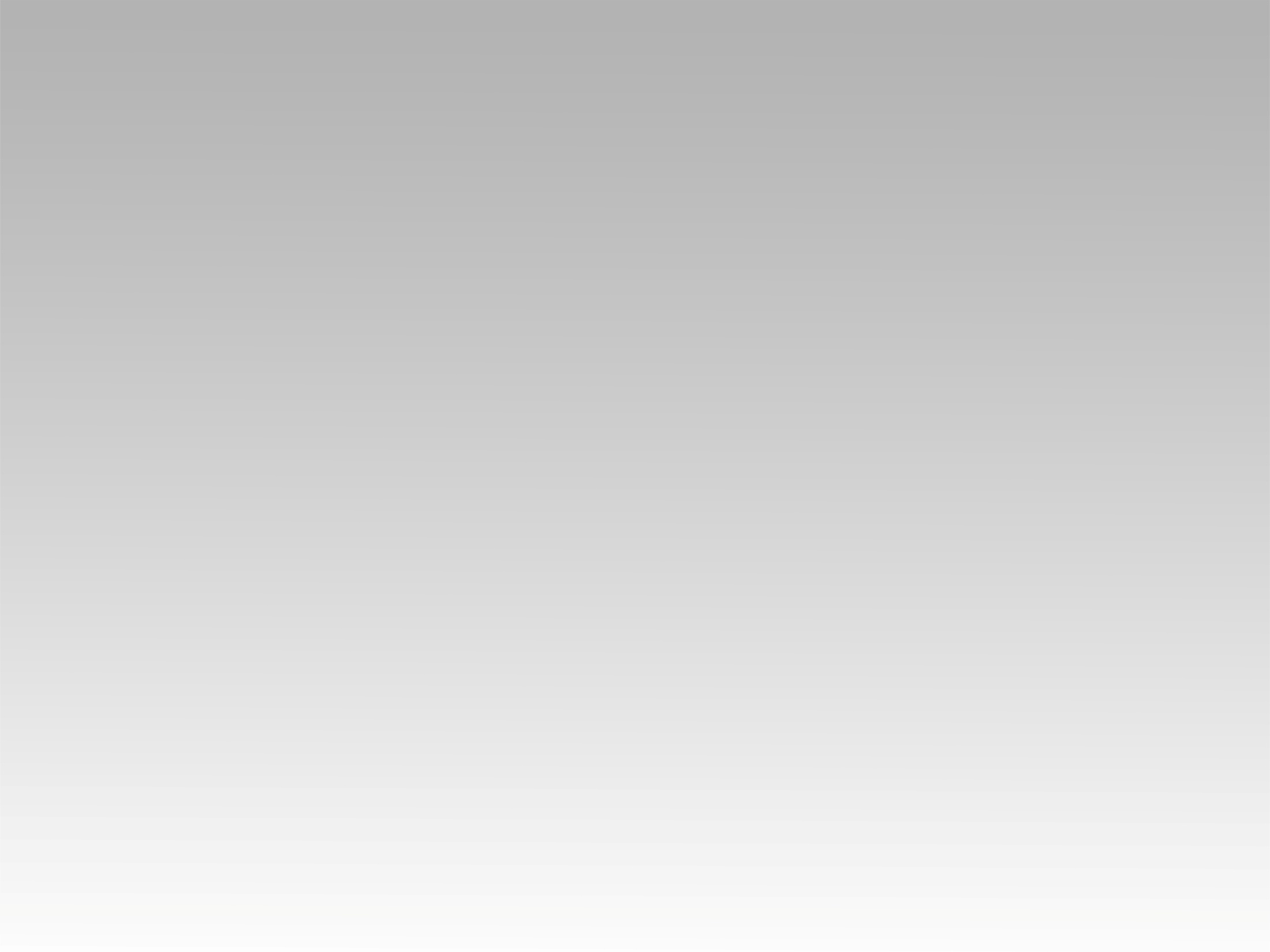 ترنيمة 
أمرت بالإثمار
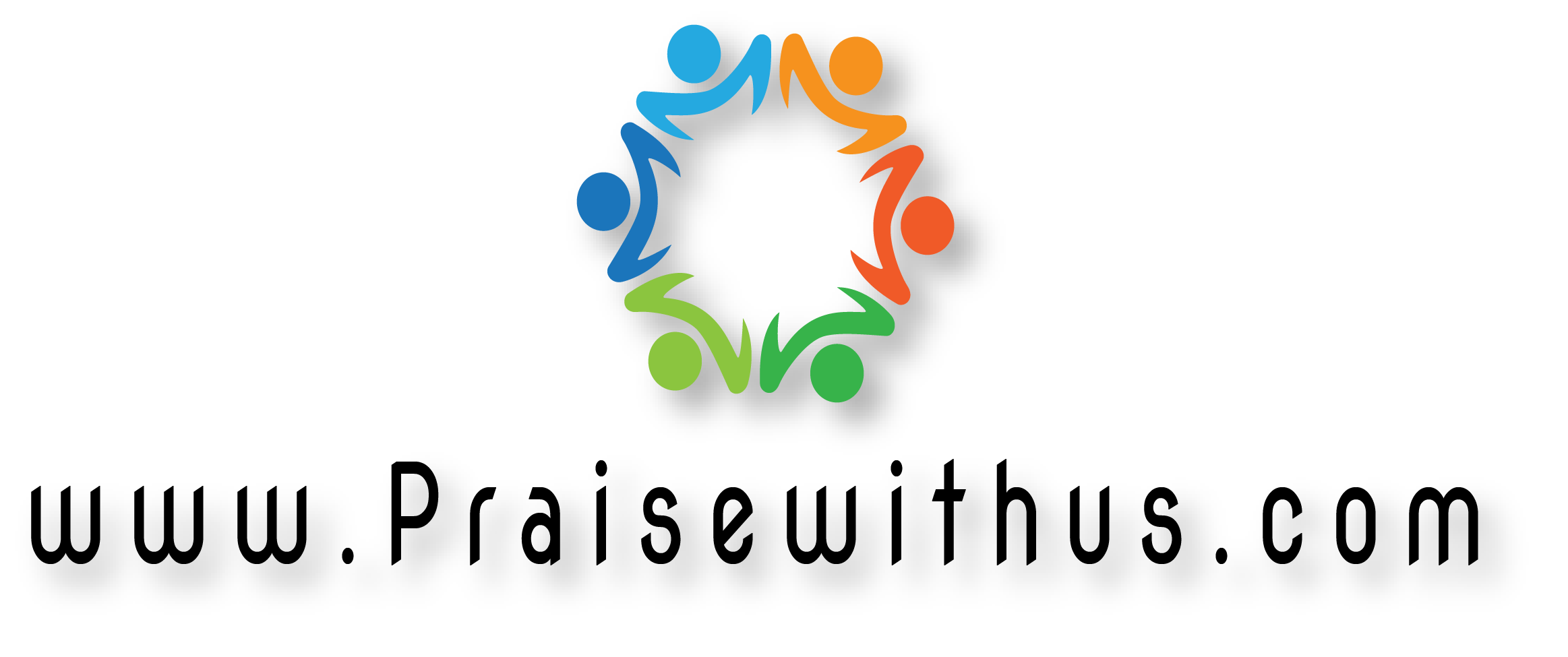 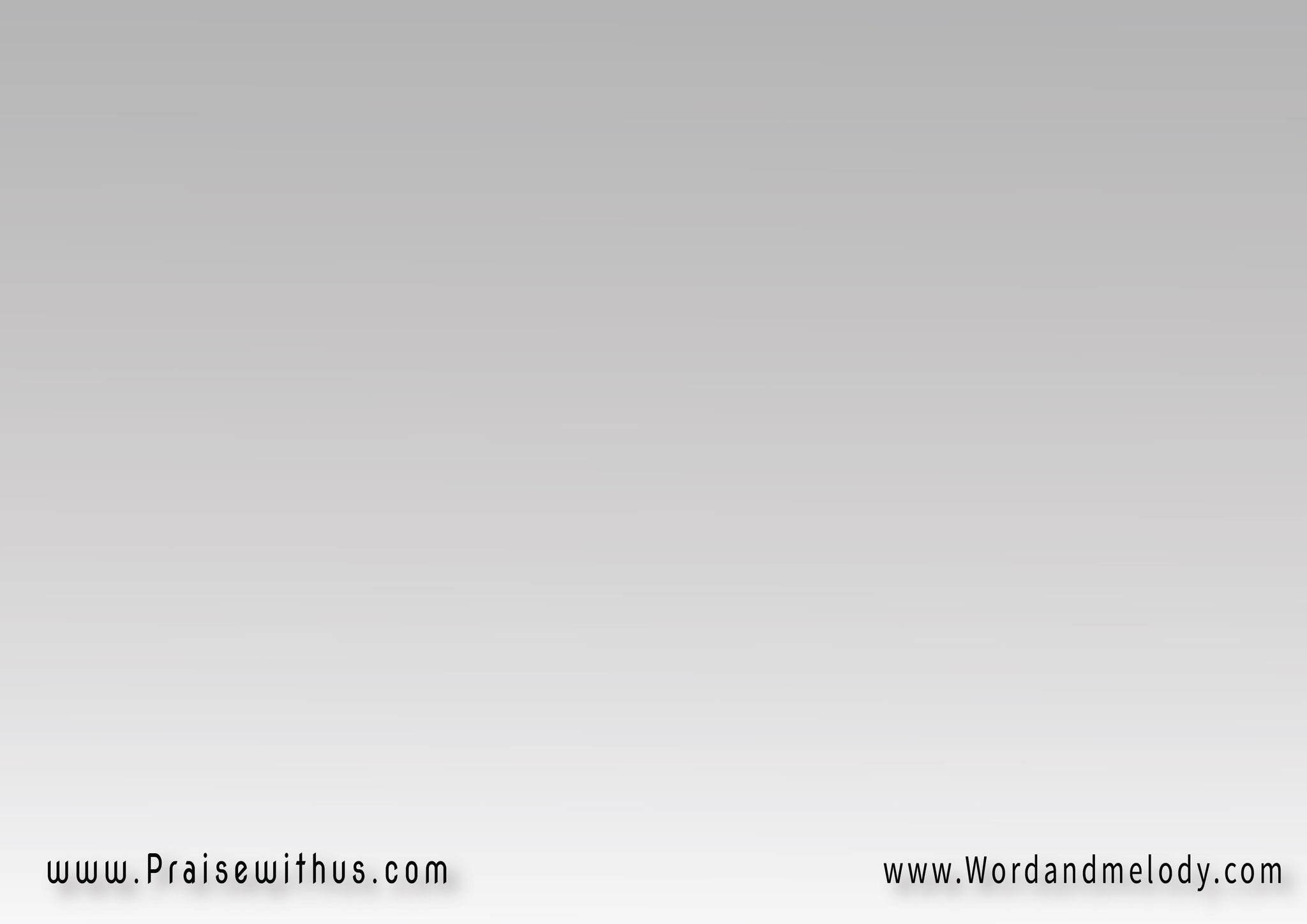 1- 
أمرت بالإثمار أعطيتنا السلطان 
نكرز لكل أمة ولسان
ننسى ما وراء نمتد للأمام نكرز والجموع تعود
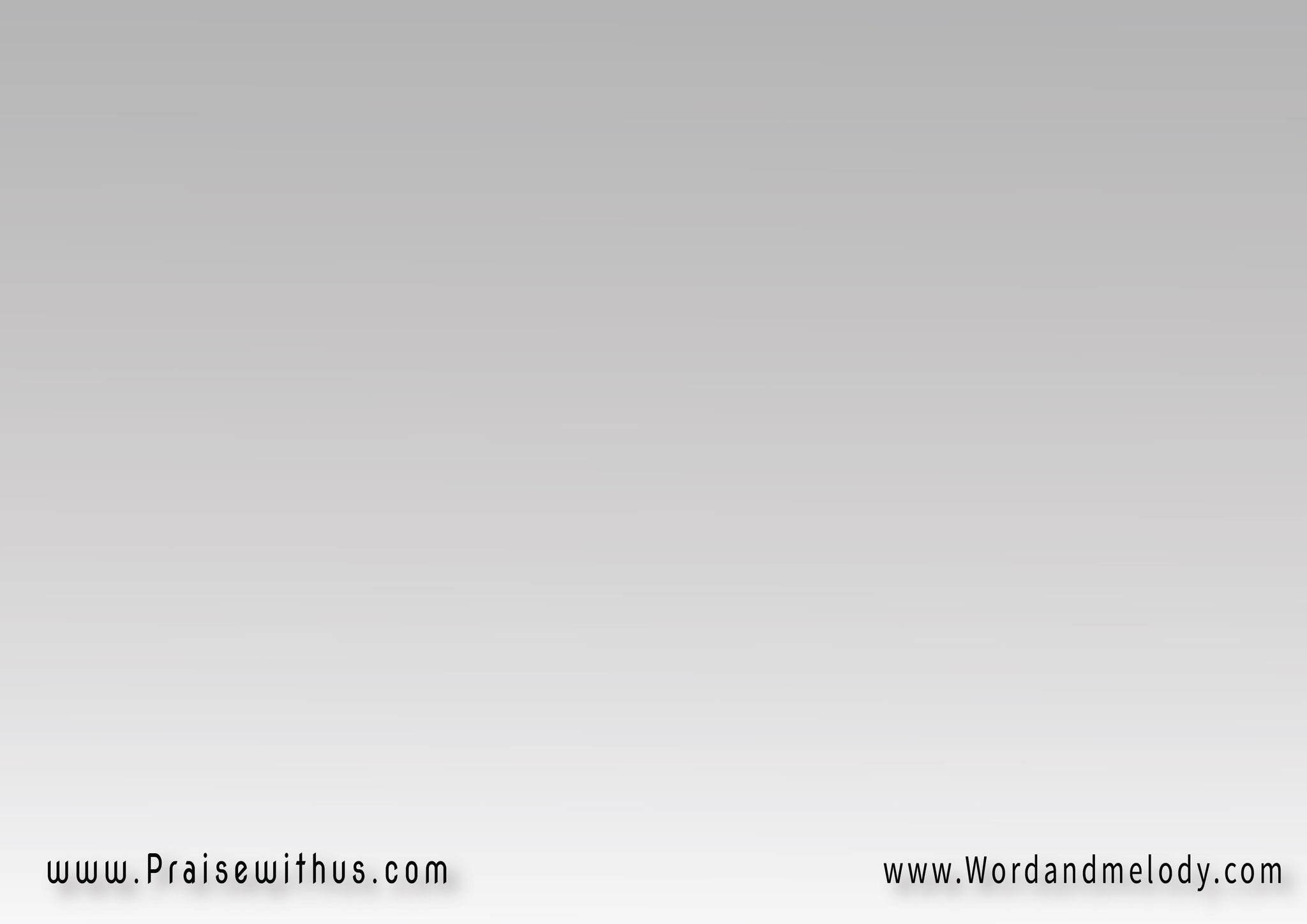 القرار:
هيا فالنور والحياة النار والمياه 
في بشـارة الإنجيــل  
العتق والإبراء المجد والسلطان
  في الكـرازة بالمسيـح
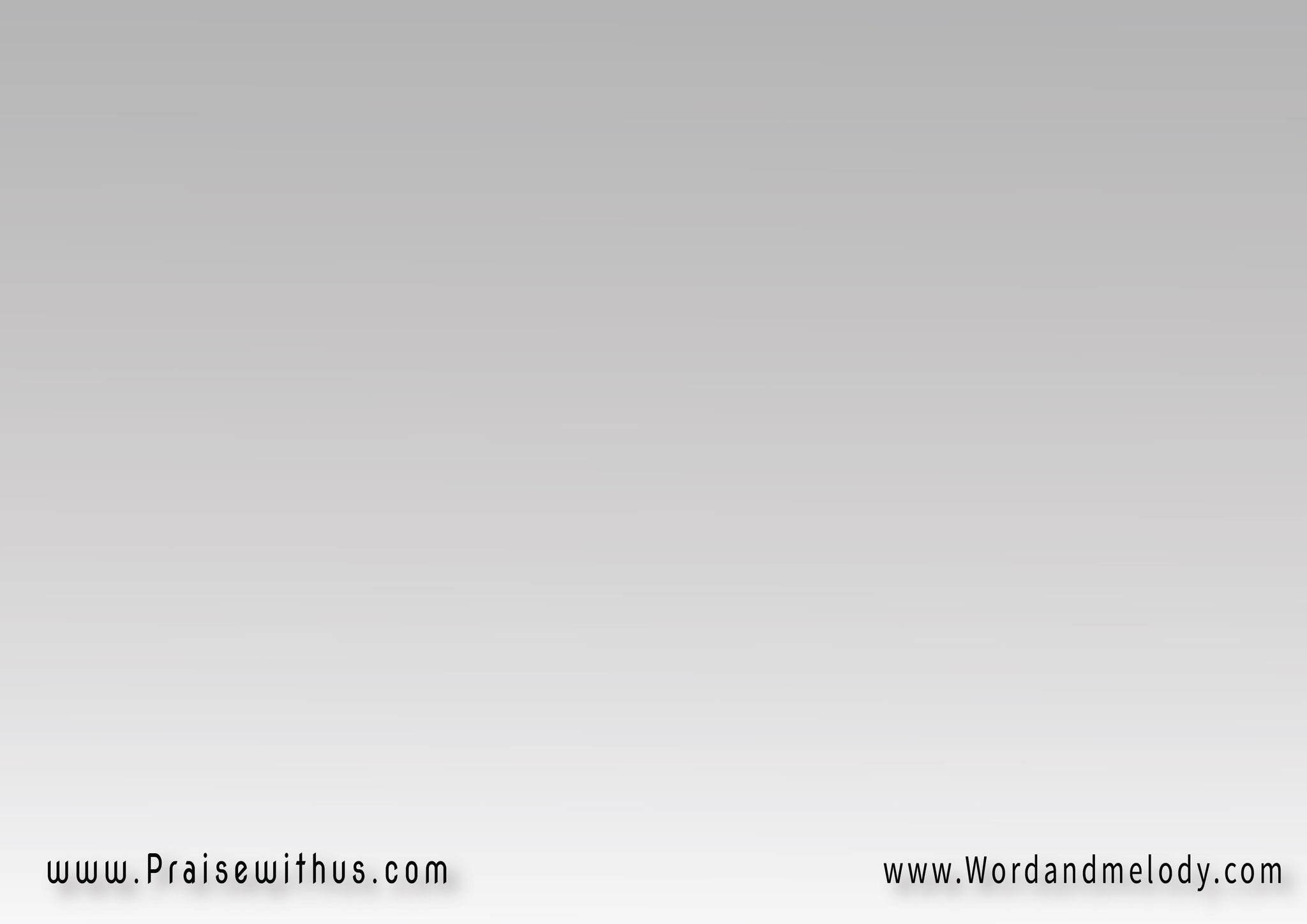 2- 
 تخلص النفوس وتنفك 
القيود بقوة دم الرب يسوع
نهدم الحصون ونفتح السجون 
نكرز والجموع تعود
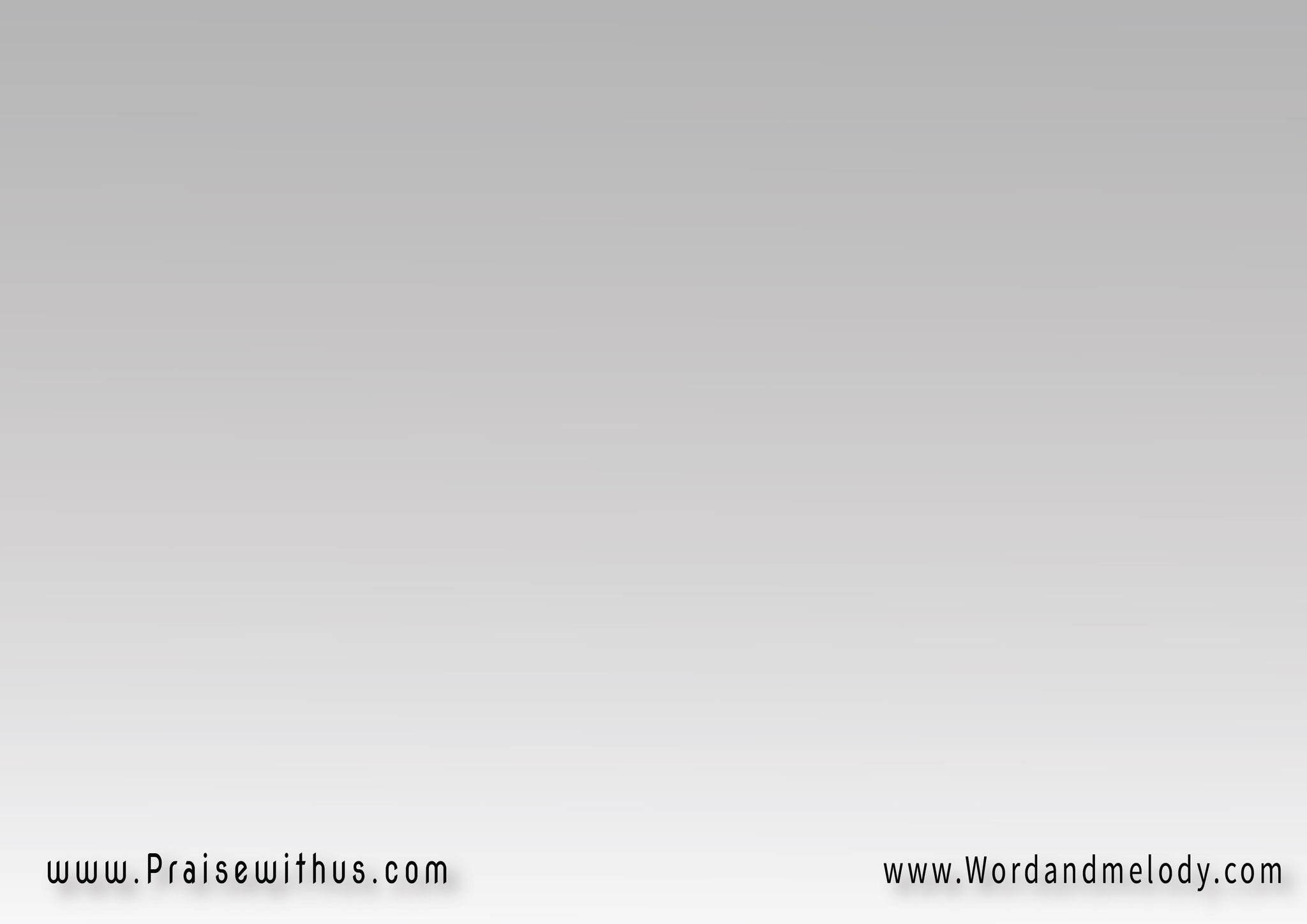 القرار:
هيا فالنور والحياة النار والمياه 
في بشـارة الإنجيــل  
العتق والإبراء المجد والسلطان
  في الكـرازة بالمسيـح
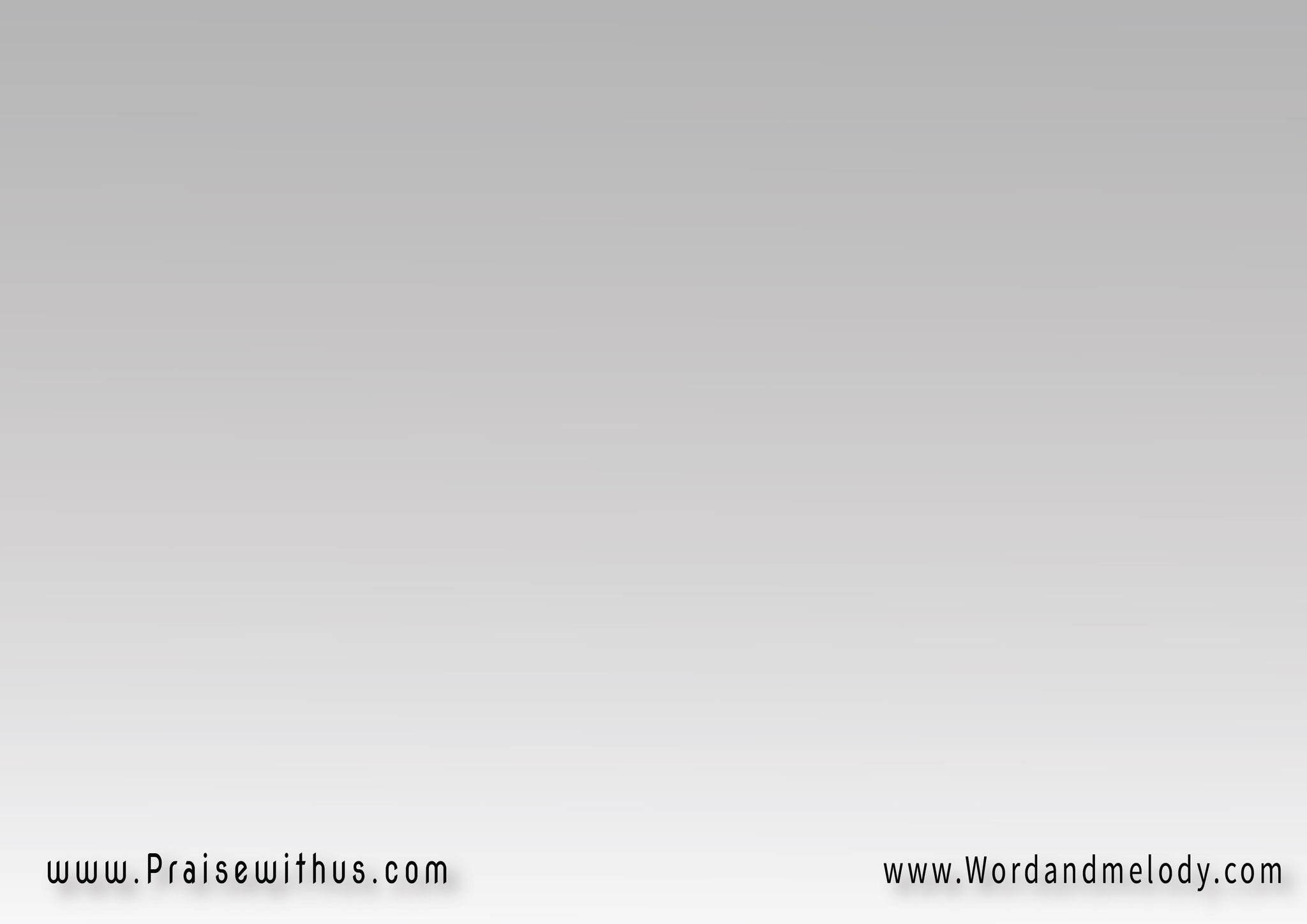 3- 
أنهضوا الأبطال ولتشتعل بالنار 
   نسلب ونسحق الشيطان 
ننشد بإنتصار وننظر بافتخار
 	الجموع وهـي تعـود
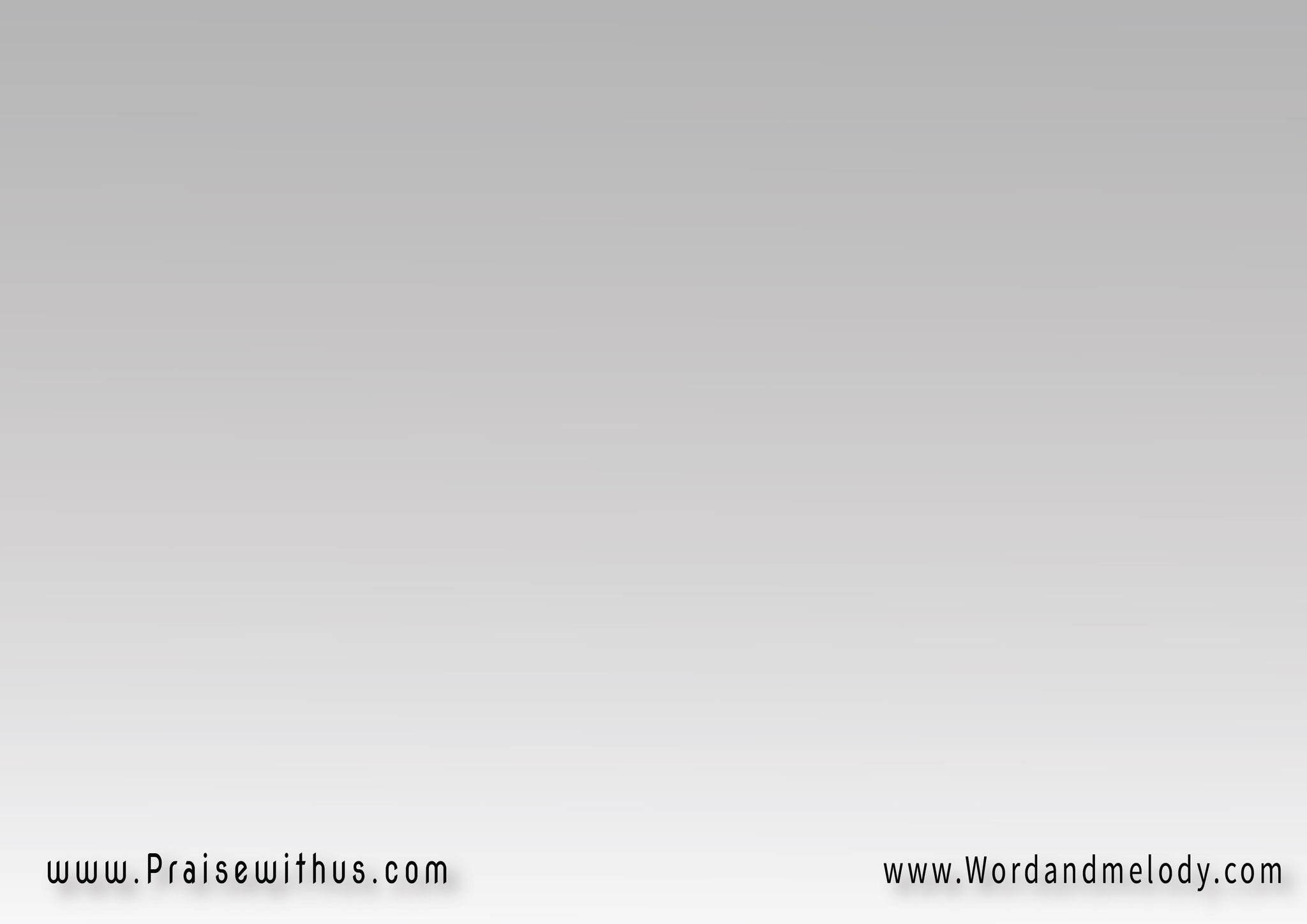 القرار:
هيا فالنور والحياة النار والمياه 
في بشـارة الإنجيــل  
العتق والإبراء المجد والسلطان
  في الكـرازة بالمسيـح
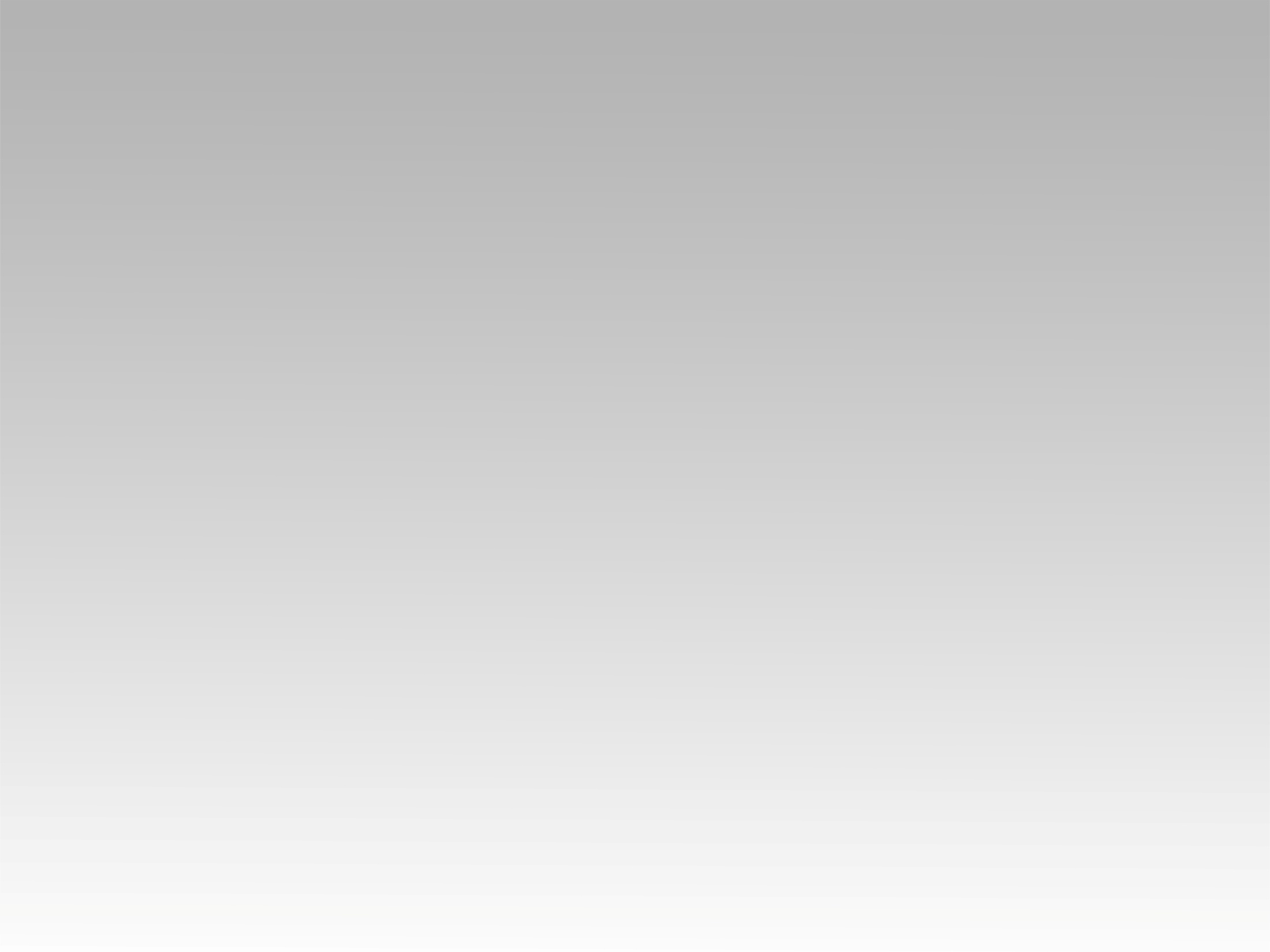 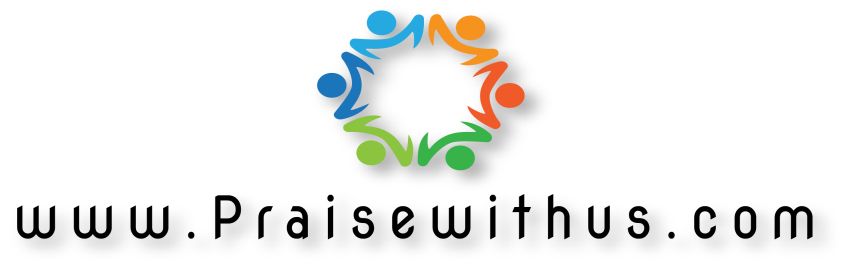